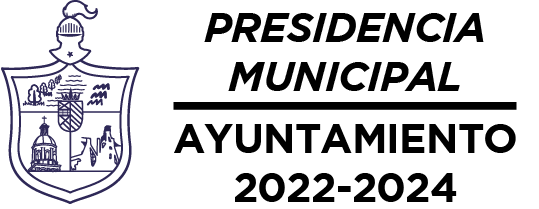 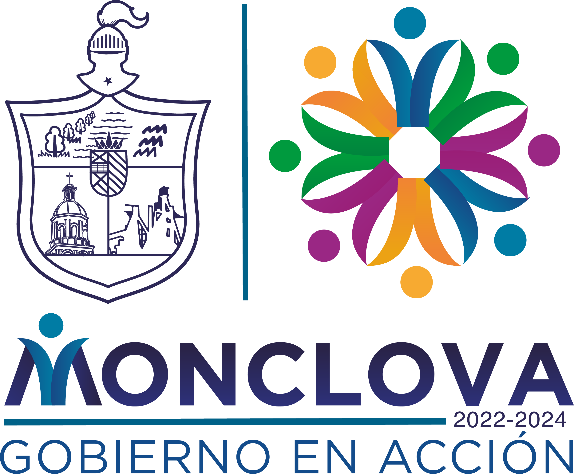 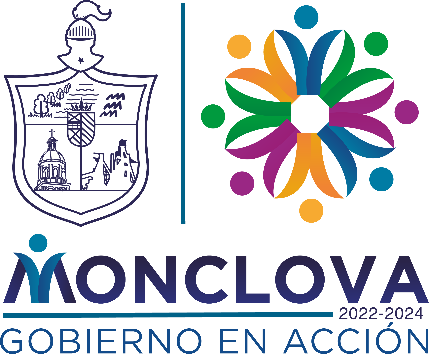 INGRESOS TOTALES
Elaboró: C.P. Kevin Abigael Tamez Esparza   Cargo: Encargado de Contabilidad
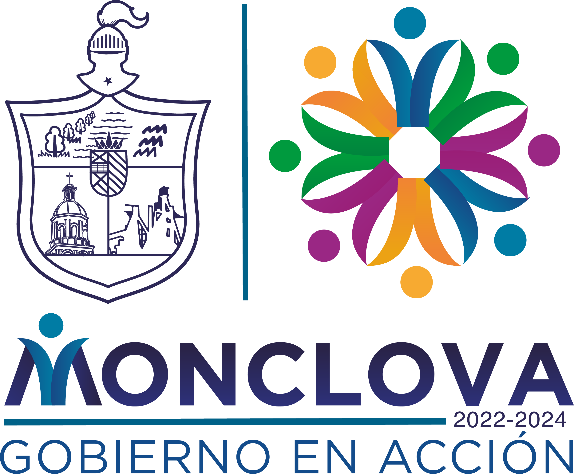 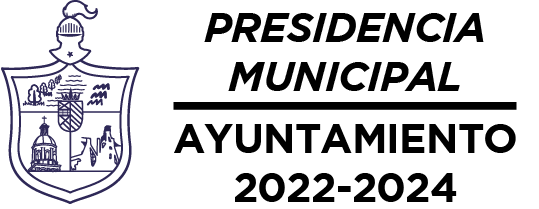 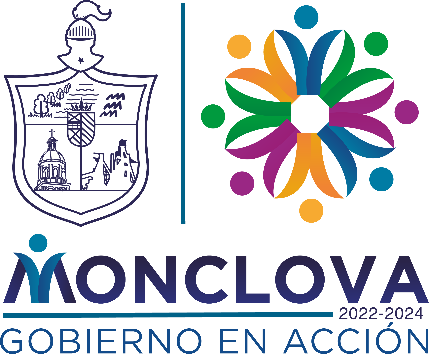 COMPARATIVO
Elaboró: C.P. Kevin Abigael Tamez Esparza   Cargo: Encargado de Contabilidad